Sierpinski Shapes
By Isa Layton and Grace Watts
Sierpinski: The Beginning
Watcaw Sierpinski (1882 – 1969) was a polish mathematician
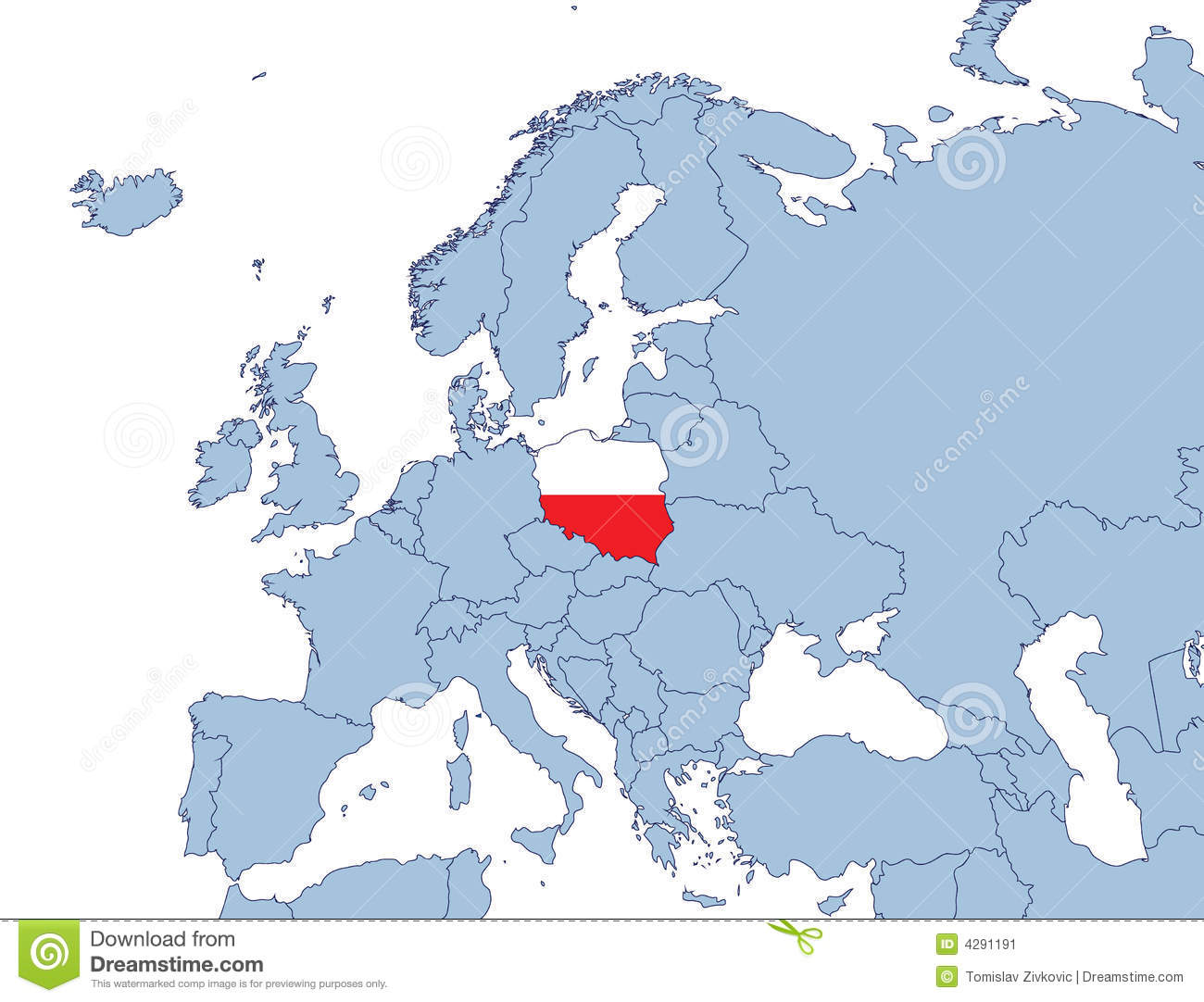 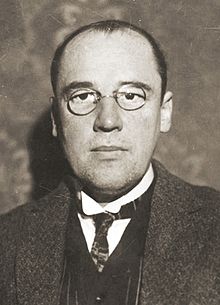 Changing Times
Warsaw University (Class of 1904)
Because of World War One, he saw that a new Polish state could emerge, and a scarcity of books and journals would be scarce
1908 first person to lecture on Set Theory
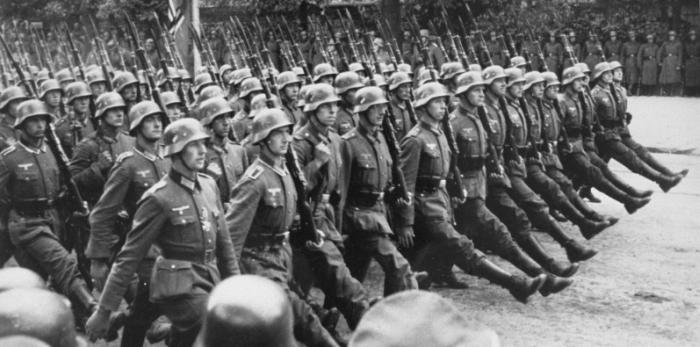 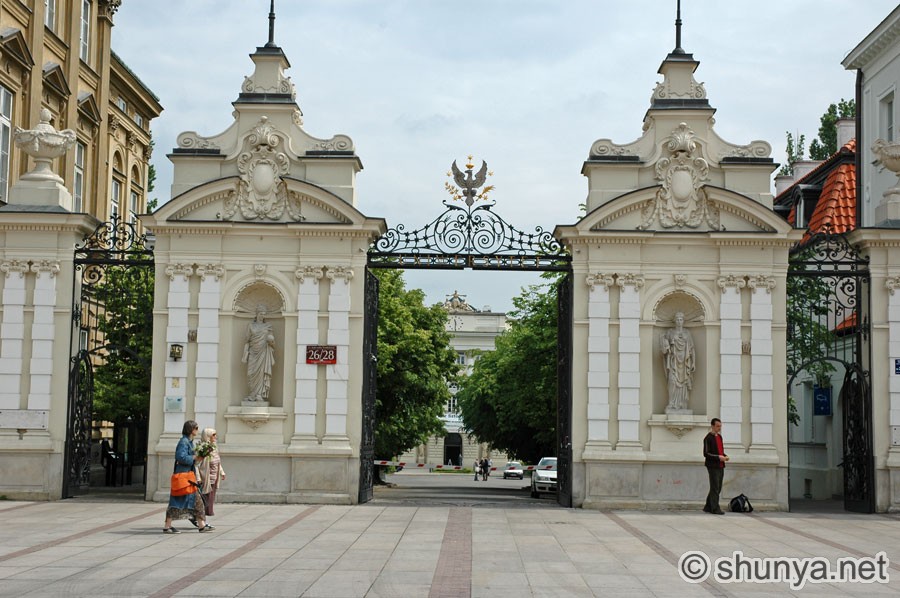 The Result
Worked with Zygmunt Janiszewski and Stefan Mazurkiewicz on set theory, point set topology, the theory of real functions, and logic (very dangerous work due to the Nazis)
Janiszewski died in 1920, but the other two saw the plan through
After this, Sierpinski worked individually on specifically set theory and  topology
600 research papers
100 papers on number theory
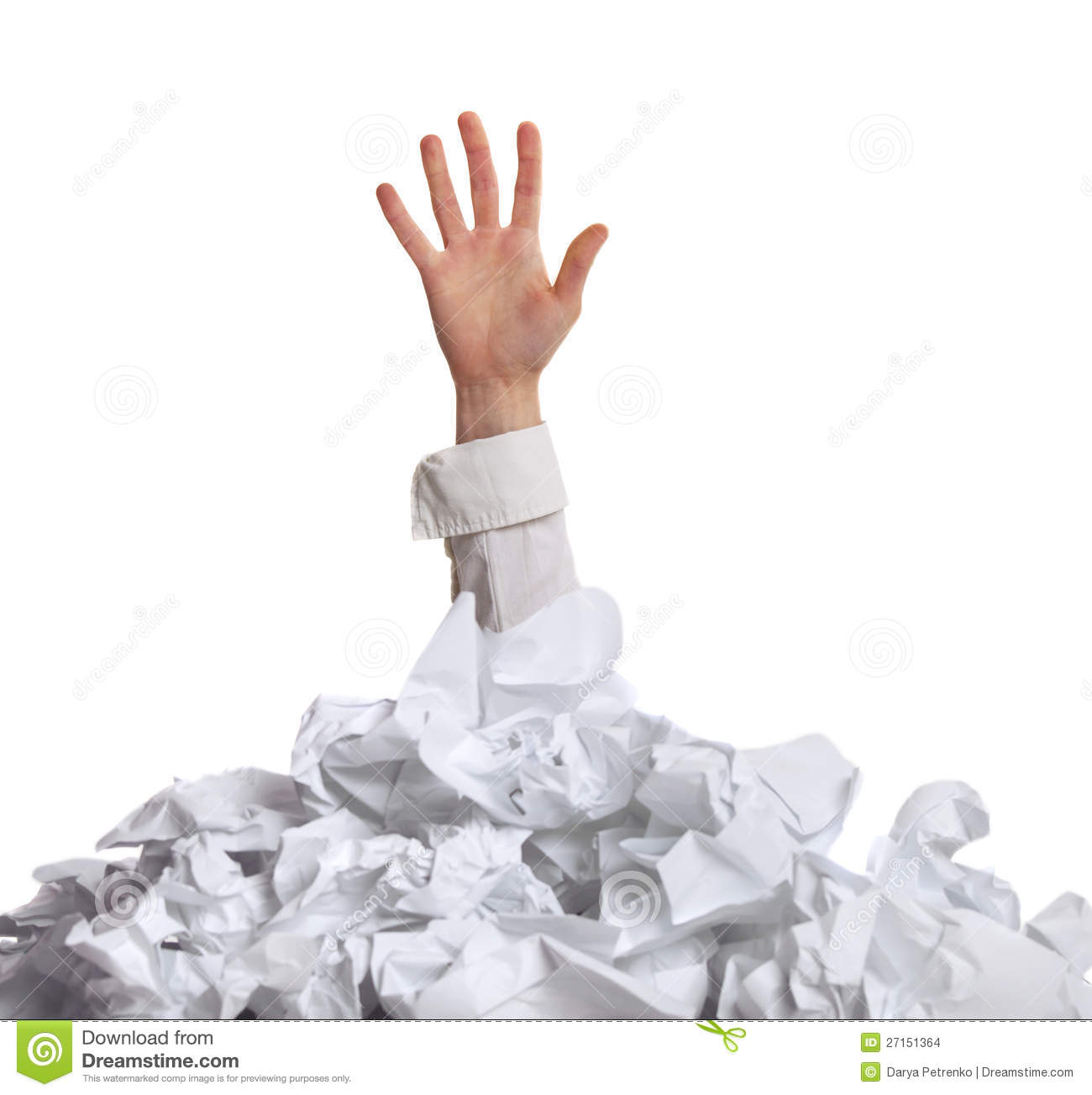 Set Theory
Did not go over in class
Definition: Branch of mathematics that deals with the properties of well-defined collections of objects.
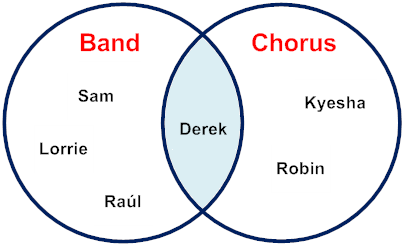 Topology
Work some in class
Definition: the mathematical study of the properties that are preserved through deformations, twistings, and stretchings of objects. 
He experimented with this and created different shapes (triangle and square)
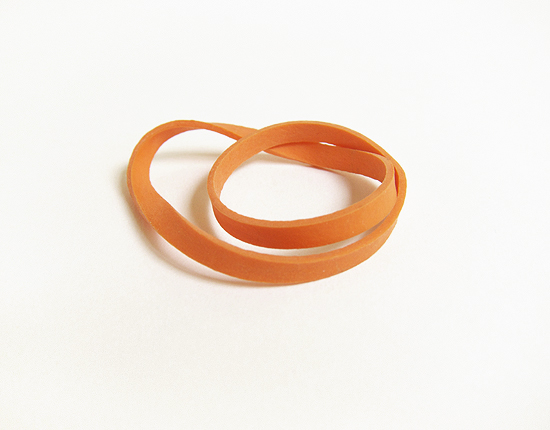 Sierspinski’s Shapes
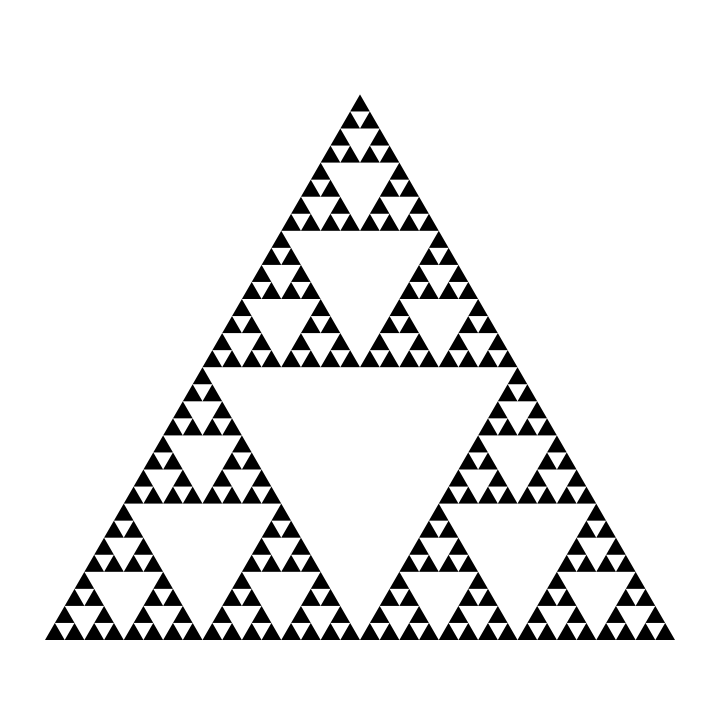 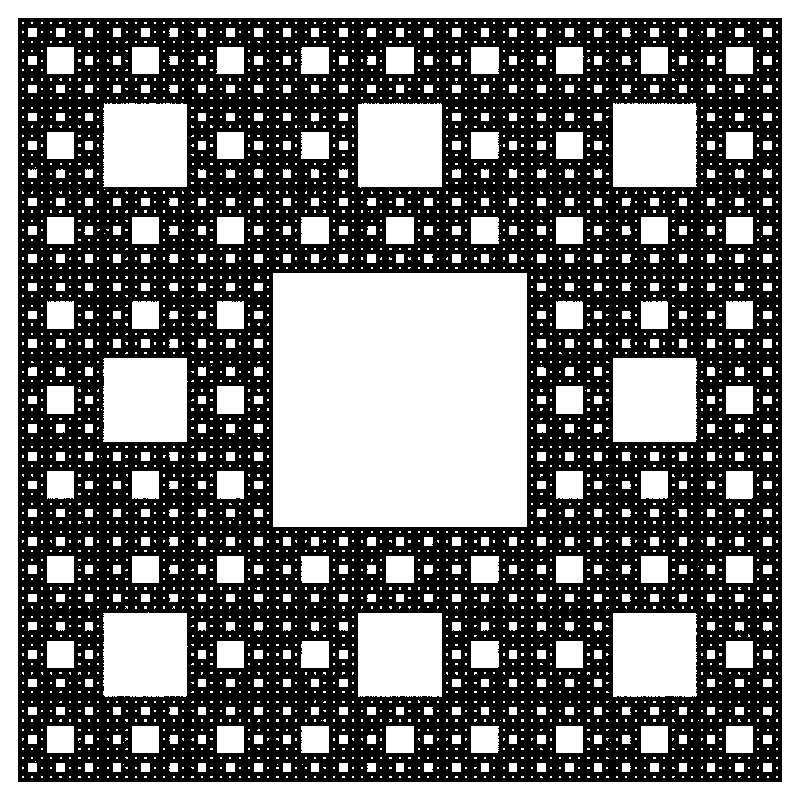 Sierpinski’s triangle 
Carpet
Sierspinksi’s Triangles
a fractal based on a triangle with four equal triangles inscribed in it. The central triangle is removed and each of the other three treated as the original was, and so on, creating an infinite regression in a finite space.
Triangles: Step One
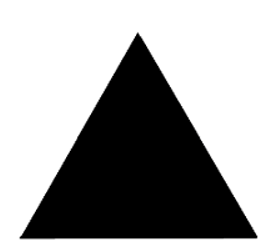 Start with a regular triangle (black here)
Step Two
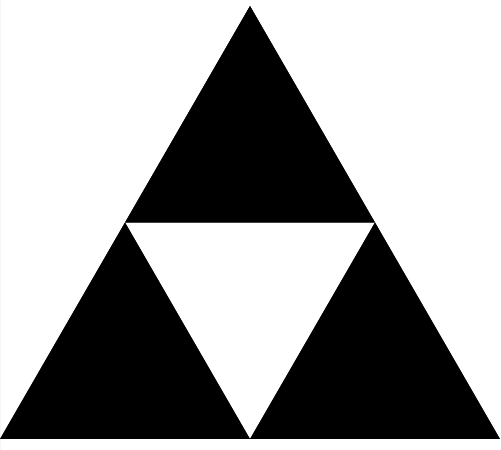 Cut out a triangle from inside the original triangle
Step Three
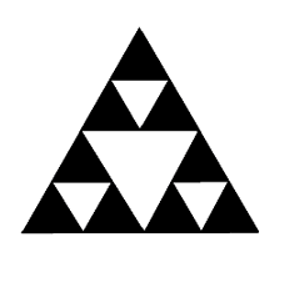 Cut out a triangle from the remaining three black triangles
Step Four
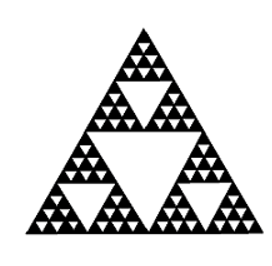 Repeat Steps two and three indefinitely
GIFS & Such
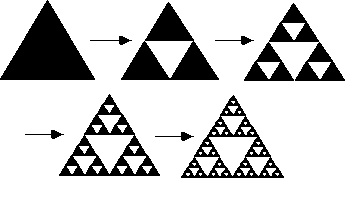 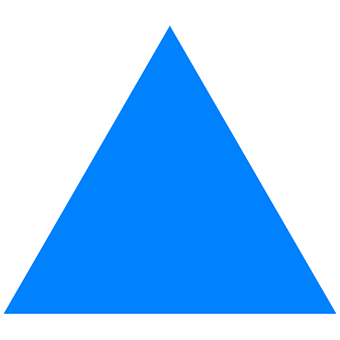 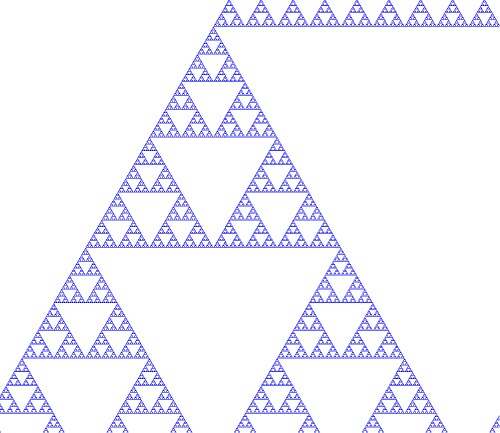 The End!  We hope you enjoyed!
Works Cited Page
http://nlvm.usu.edu/en/nav/frames_asid_137_g_4_t_3.html?open=instructions&from=search.html?qt=sierpinski

http://www.shunya.net/Pictures/Poland/Warsaw/Warsaw.htm

http://io9.com/the-8-worst-mistakes-made-by-the-allies-during-world-w-1472602177

http://www.dreamstime.com/stock-image-poland-europe-map-image4291191

http://www.britannica.com/biography/Waclaw-Sierpinski

http://mathforum.org/mathimages/index.php/Sierpinski's_Triangle
Works Cited: Continued
https://en.wikipedia.org/wiki/Wac%C5%82aw_Sierpi%C5%84ski

http://www.britannica.com/biography/Waclaw-Sierpinski

http://mathworld.wolfram.com/Topology.html

http://www.britannica.com/topic/set-theory

http://wallpaper222.com/explore/black-and-white-triangle-logo/

https://plus.maths.org/content/os/issue55/features/kormann/index

http://world.mathigon.org/Fractals

http://math.bu.edu/DYSYS/chaos-game/node2.html